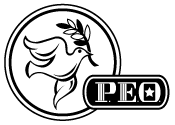 International Peace Scholarship
P.E.O. International, Chapter FP
November 15, 2017
Samantha Nix (Chapter FP), Jeanie Beyer (Chapter CL), and Barbara Popel (Chapter CL)
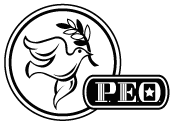 Outline
Introductions
What is P.E.O.?
What is the International Peace Scholarship (IPS)?
Eligibility
Process
Parts of the Application
Application Tips
Questions?
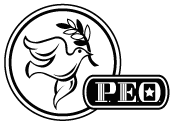 Introductions
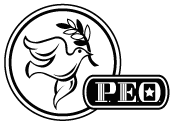 What is P.E.O.?
Philanthropic Education Organization – Raise money for scholarships and other educational supports for women
International (U.S. and Canada)
6 Chapters in Tallahassee
Chapters FP & CL represented today
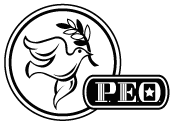 What is the International Peace Scholarship?
Established in 1949
Awards women who are classified as international students a maximum of $12,500 to support their academic and personal expenses
Need is considered to determine the amount of the award given
If you receive the award, you may renew it up to one year.
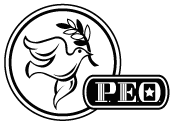 To apply for IPS, you must be a
Woman
International student
Full-time graduate student at accredited institution
Admitted to or already enrolled in a graduate program
Have at least one full year of coursework left by receipt of the award
Intend to return to your home country within about 60 days of completing your degree.
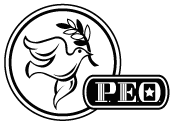 Process
12/15/2017 – Complete the eligibility form 
For question about how you heard about IPS, you can list “Chapters FP & CL”
 The international office will send you a link and log-in information to the formal application
3/1/2018 – Complete the formal application
5/2018 – You will be notified of your status
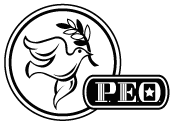 Parts of the Application
Personal statement
Budget
(Form) Statement promising return to home nation within 60 days after completing degree
(Form) Guarantee that you will have funds to return to home country
Transcript(s)
Four recommendation letters
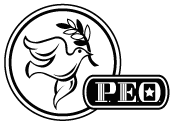 Application Tips
Realistic budget
IPS will probably not cover everything
Show that you will have enough income (including IPS) to cover your expenses.
Emphasize your educational and career goals.
Make it clear how your graduate study relates to your plans after you return to your home nation.
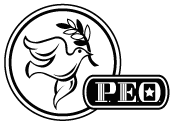 Questions?
Samantha Nix (Chair, IPS Committee) – Snix@fsu.edu